ГБОУ  ШКОЛА-ИНТЕРНАТ № 2
АДМИРАЛТЕЙСКОГО РАЙОНА САНКТ-ПЕТЕРБУРГА
Для детей с тяжёлыми нарушениями речи
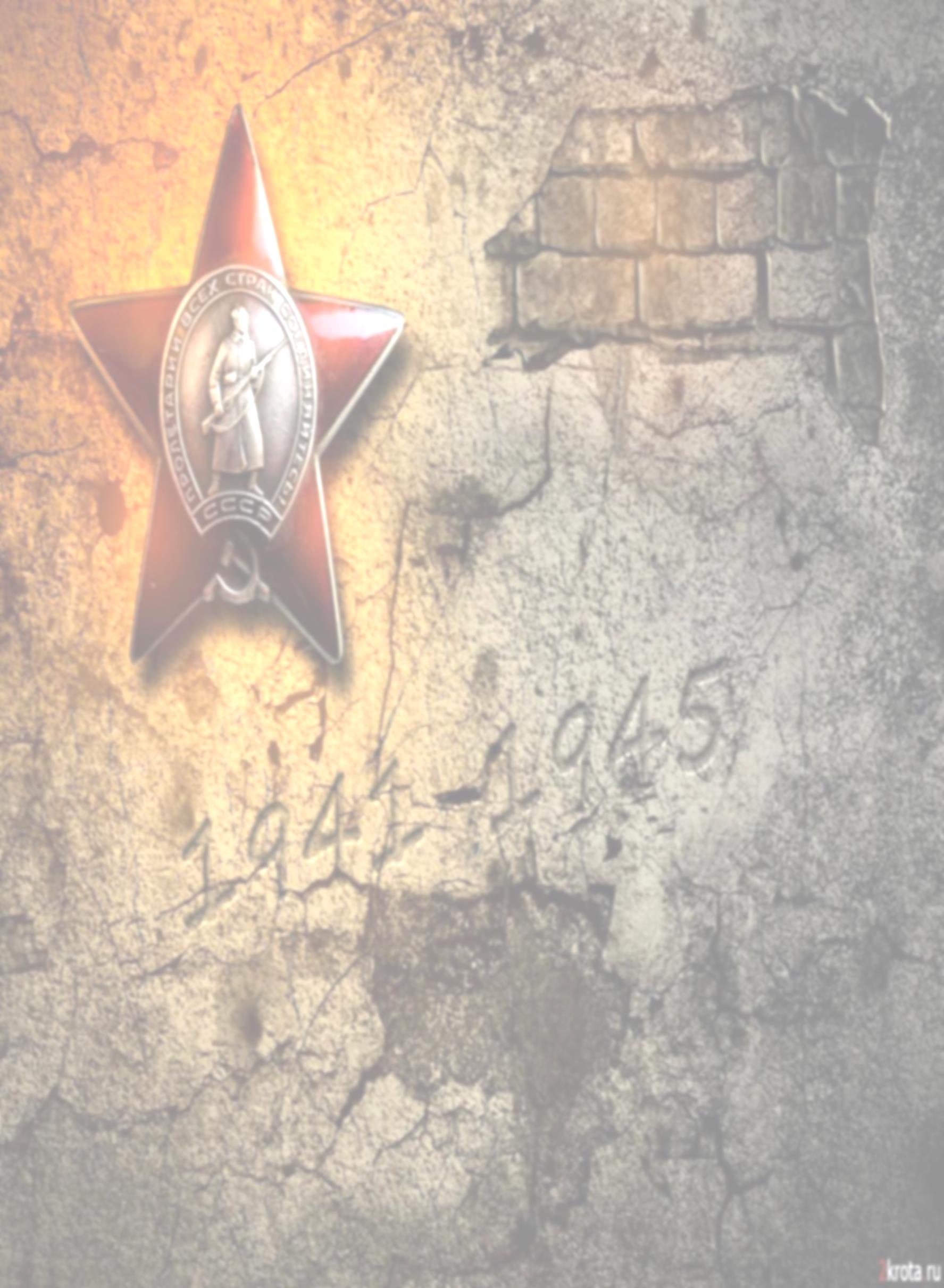 ИСТОРИКО-КРАЕВЕДЧЕСКИЙ МУЗЕЙ 
«САНКТ-ПЕТЕРБУРГ ВЧЕРА,СЕГОДНЯ, ЗАВТРА»
руководители музея Олийник Людмила Ивановна, 
Олийник Анна Витальевна.
Разделы музейных фондов
«История возникновения и развития Санкт-Петербурга»
«Становление и развитие науки и культуры в Санкт-Петербурге в XVII-XX веках» 
«Санкт-Петербург сегодня»
«Агломерация Санкт-Петербурга»
 «Город морской славы»
«Пушкинский Петербург» 
«Страна Советов»
«Ленинград в блокаде»
«В объективе XIX – начало  XX века»
«Российская империя»
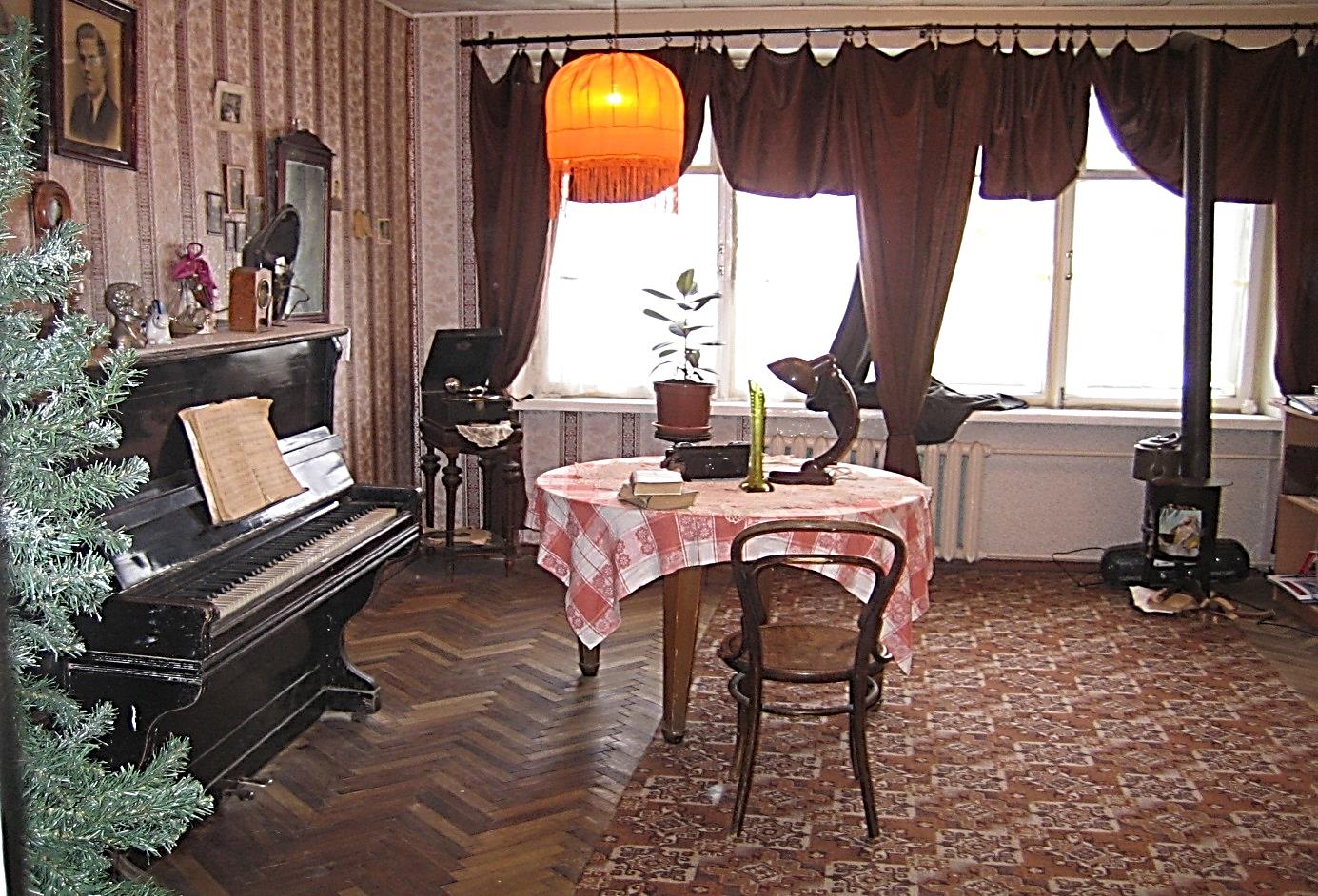 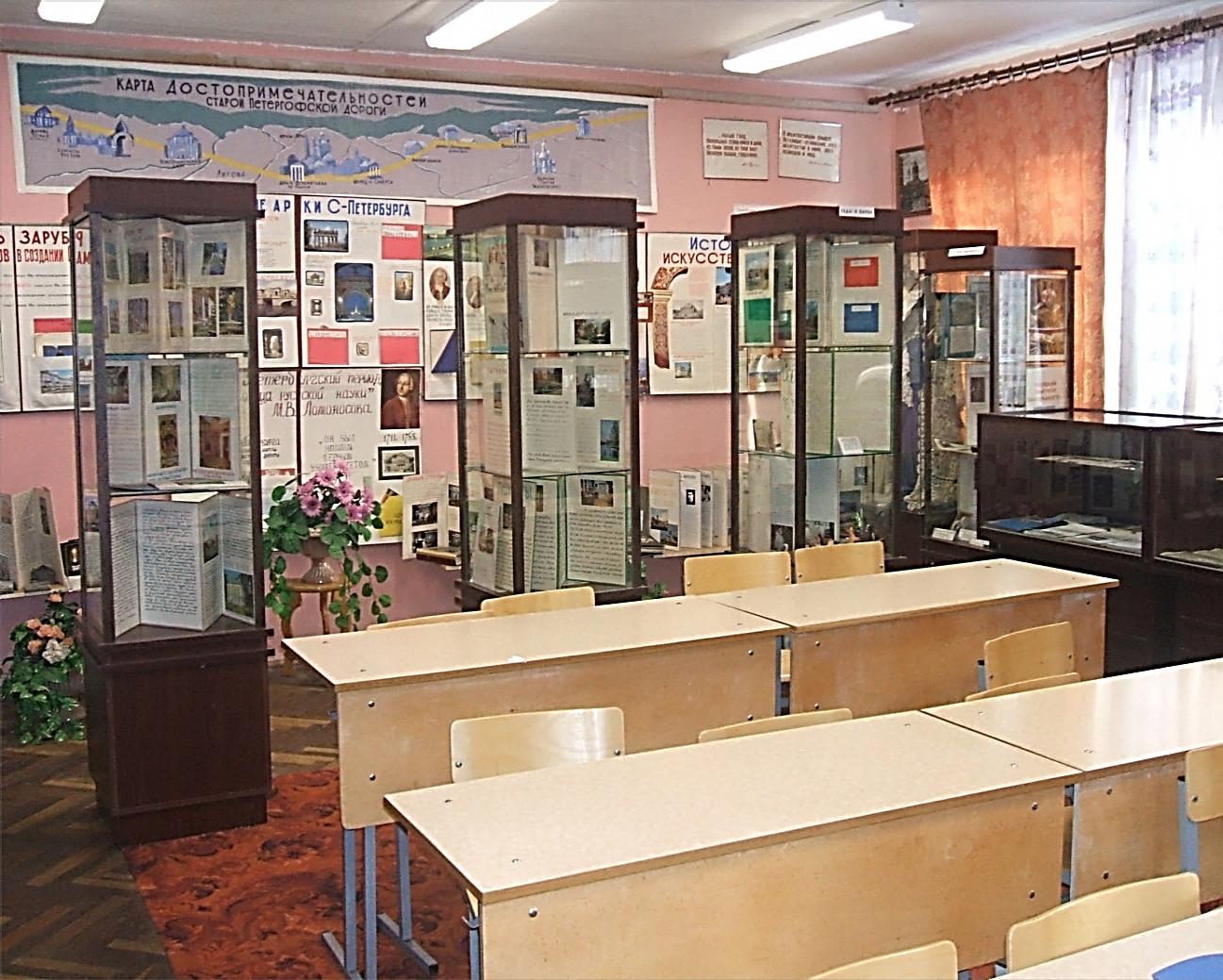 Направления деятельности музея
Организационно-массовая работа
     Работа с активом музея
Экспозиционная деятельность
Научно-исследовательская деятельность
Научно-экспозиционная работа
Поисково-собирательская работа
Работа с фондами
Методическая работа
Издательская работа
Экскурсионно-массовая работа
Выставочная деятельность
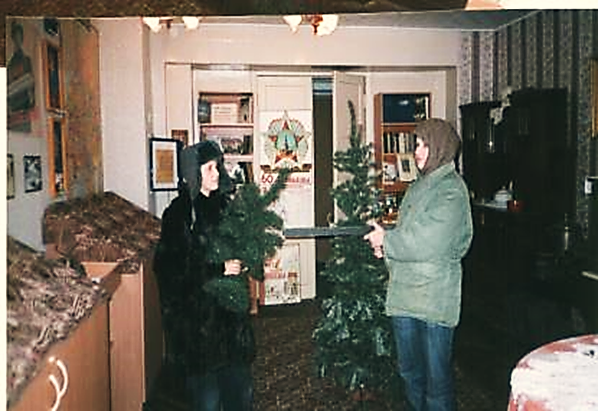 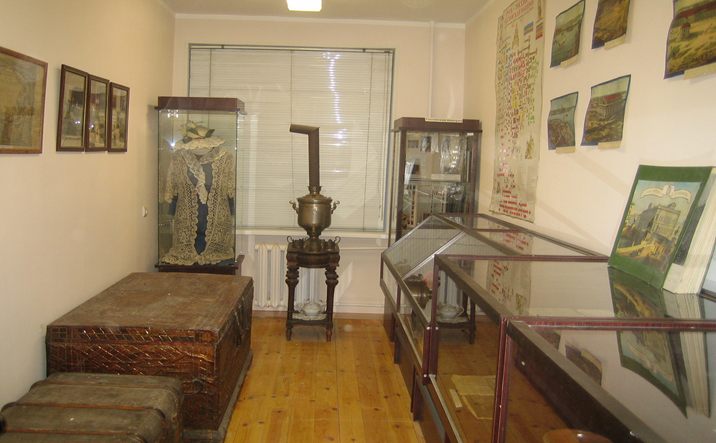 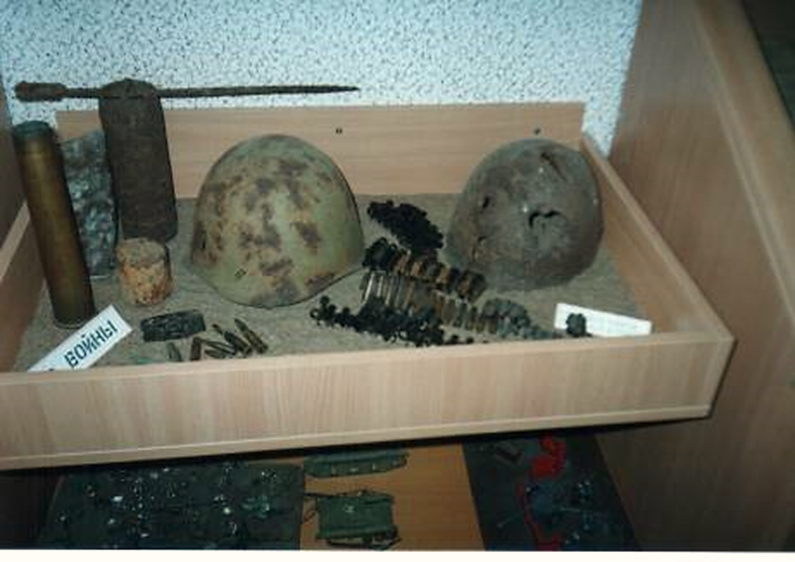 «Ленинград в блокаде»
Экскурсионно-театрализованные представления
«В объективе 
XIX – начало  XX века»
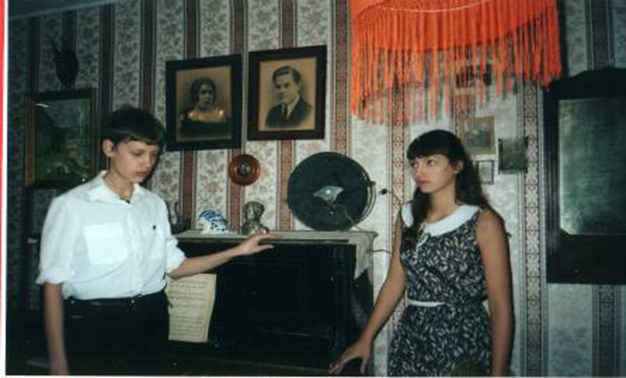 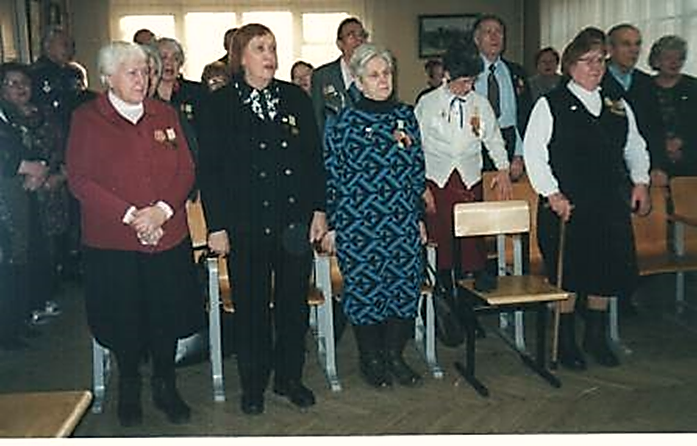 Гости музея- ветераны Великой Отечественной войны